APOSTROPHES
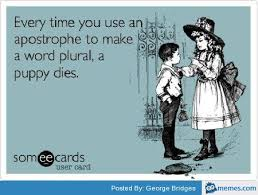 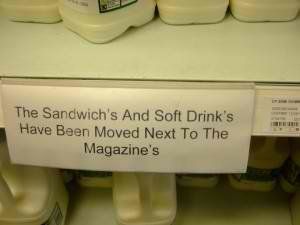 Now there are no laws against imprisoning apostrophes and making them look daft. The apostrophe has always done its proper jobs in our language with enthusiasm and elegance, but it has never been taken seriously enough; its talent for adaptability has been cruelly taken for granted and now, in an age of supreme graphic frivolity, we pay the price. Too many jobs have been heaped on this tiny mark, and -far from complaining- the apostrophe has seemingly requested “More weight,” just like that martyrish old codger in Arthur Miller’s The Crucible, when religious bigots in black hats with buckles on are subjecting him to death by crushing. “More weight,” the apostrophe has bravely said –if ever more faintly. But I ask you: how much more abuse must the apostrophe endure? Isn’t it time to recognize that the apostrophe needs our help? Do not take the apostrophe’s talent for adaptability for granted.
Take it seriously and end its suffering by learning the following four rules:
Rule 1: The apostrophe indicates a possessive in a singular noun
Rule 2: The apostrophe indicates time or quantity
Rule 3: The apostrophe indicates the omission of figures in dates
Rule 4: The apostrophe indicates the omission of letters
Rule 1: The apostrophe indicates a possessive in a singular noun.
Example: The boy’s hat.
1a. When the possessor is plural, but does not end in an “s,” the apostrophe similarly precedes the “s”
The children’s playground.
The women’s movement.

1b. But when the possessor is a regular plural, the apostrophe follows the “s”
The boys’ hats. (more than one boy)
Rule 2: The apostrophe indicates time or quantity
In one week’s time.
Four yards’ worth.
Two weeks’ time.
Rule 3: The apostrophe indicates the omission of figures in dates
The summer of ’68.
Rule 4: The apostrophe indicates the omission of letters
We can’t go to Jo’burg (We cannot go to Johannesburg.)
4a. Most famously of all, the apostrophe of omission creates the word “it’s”
It’s (it is) your turn.
It’s (it has) got very cold.
*NOTE: Be very careful not to confuse the possessive “its” (no apostrophe) with the contractive it’s (with apostrophe).
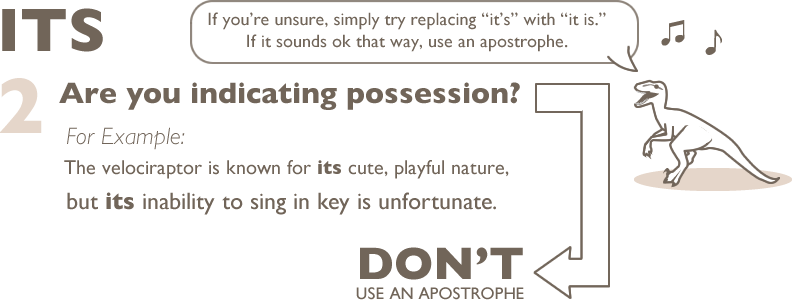 By the way, “possessive determiners” and “possessive pronouns” do not require an apostrophe.

 
Possessive determiners
My our your his their its

Possessive pronouns
Mine ours yours his theirs
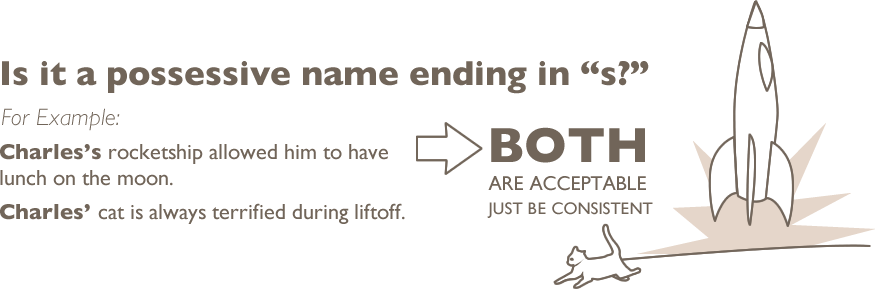 COMMAS
Thurber was once asked by a correspondent: “Why did you have a comma in the sentence, ‘After dinner, the men went into the living-room?’” And his answer was probably one of the loveliest things ever said about punctuation. “This particular comma,” Thruber explained, “was Ross’s way of giving the men time to push back their chairs and stand up.” Why the problem? Aren’t there rules for the comma, just as there are rules for the apostrophe? More than any mark, the comma draws our attention to the mixed origins of modern punctuation, and its two distinct functions:
Two Functions of a Comma:
1. To illuminate the grammar of a sentence.

2. To point up—rather in the manner of musical notation—such literary qualities as rhythm, direction, pitch, tone and flow.
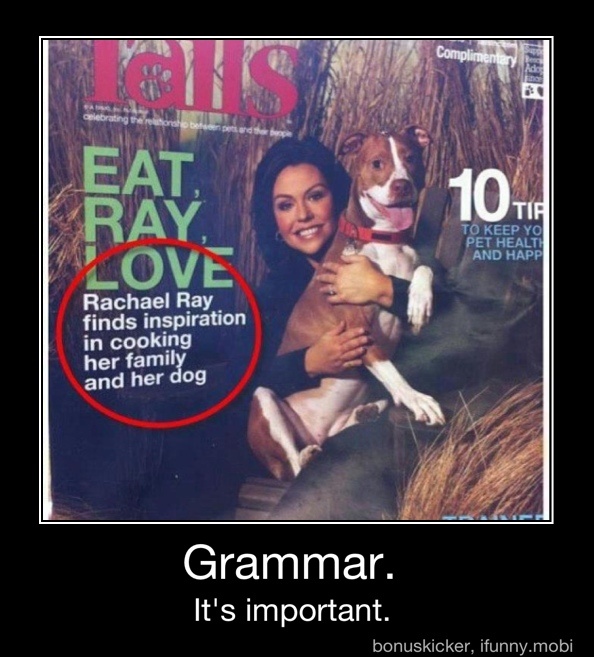 What is the purpose of the comma now? Between the 16th century and the present day, it became a kind of scary grammatical sheepdog. AS we shall shortly see, the comma has so many jobs as a “separator” (punctuation marks are traditionally either “separators” or “terminators”) that it tears about on the hillside of language, endlessly organizing words into sensible groups and making them stay put: sorting and dividing; circling and herding; and of course darting off with a peremptory “woof” to round up any wayward subordinate clause that makes a futile bolt for semantic freedom. Commas, if you don’t whistle at them to calm down, are unstoppably enthusiastic at this job.
The comma, the “sheepdog” of punctuation, performs the following functions:
1. Separating items in a list
2. Joining sentences
3. Filling gaps
4. Setting off direct speech
5. Setting off interjections
6. Commas that come in pairs (an appositive)
1. Separating items in a list
Commas divide items in a list but are not required before the and on the end. The comma is correct if it can be replaced by the word “and” or “or.”
The flag is red, white, and blue.
Note the Oxford Comma
1b. In a list of adjectives, again, the rule is that you use a comma where an and would be appropriate — where the modifying words are all modifying the same thing to the same degree.
It was a dark, stormy night.
It was a dark and stormy night.
Some adjectives form a “unit” and they can not be separated
You do not use a comma for the following. Here, the adjectives are not intended as a list.
It was an endangered white rhino.
My big fat Greek wedding
The Rhino is not endangered AND white, it is endangered because it is a white rhino. The wedding wasn’t big AND fat AND Greek.
2. Joining sentences
Commas are used when two independent clauses (complete ideas) are joined together, using such conjunctions as and, or, but, while, and yet:
The boys wanted to stay up until midnight, but they grew tired and fell asleep. 
Make sure you do not create a comma splice by omitting the conjunction and keeping the comma where a semicolon is called for. A comma splice looks like this:
It was the Queen’s birthday on Saturday, she got a lot of presents. 
It should look like this:
	It was the Queen’s birthday on Saturday; she got a lot of presents. 
				Or
	It was the Queen’s birthday on Saturday, and she got a lot of presents.
[Speaker Notes: Independent Vs dependent clause]
3. Filling gaps
Missing words are implied by a comma. (Not used very often)
Annie had dark hair; Sally, fair.
4. Setting off direct speech
The Queen said, “Doesn’t anyone know it’s my birthday?”
5. Setting off interjections
Blimey, what would we do without it?
Stop, or I’ll scream.
6. Commas that come in pairs (an appositive)
This might indicate a weak interruption to a sentence or a piece of additional information “The commas mark the places where the reader can—as it were—place an elegant two-pronged fork and cleanly lift out a section of the sentence, leaving no obvious damage to the whole.” 
John Keats, who never did any harm to anyone, is often invoked by grammarians.
Consider the difference between these two sentences:  
The people in the line who managed to get tickets were very satisfied.
		And
The people in the line, who managed to get tickets, were very satisfied. 
In the first case, not everyone got tickets (and only the ones who got tickets were satisfied. In the second sentence everyone got tickets.
APPOSITIVES CONTINUED
To decide whether or not a pair of commas is needed, you need to determine whether the bit between the commas is “defining,” or restrictive, or not. If the clause is “defining,” you don’t need to present it with a pair of commas. Thus:
The Highland Terriers that live in our street aren’t cute at all. 
If the information in the clause is “non-defining,” however, then you do:
The Highland Terriers, when they are barking, are a nightmare. 
When the interruption to the sentence comes at the beginning or at the end, the grammatical rule of commas-in-pairs still applies, even if you can only see one of the commas. Thus:
Of course, there weren’t enough tickets to go round.
is, from the grammatical point of view, the same as:
There weren’t, of course, enough tickets to go round.
The big final rule for the comma is easy to remember. The rule is: don’t use commas like a stupid person. Incorrectly used examples by stupid people listed below: Leonora walked on her head, a little higher than usual.The driver managed to escape from the vehicle before it sank and swam to the river-bank.Don’t guess, use a timer or watch.The convict said the judge is mad.
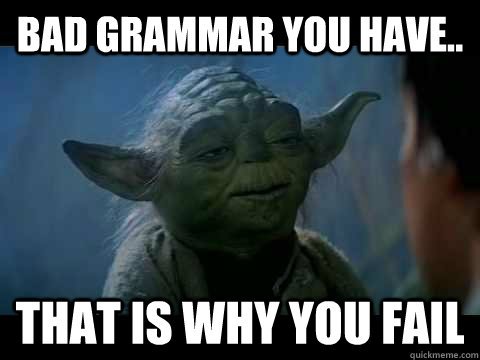 SEMICOLONS
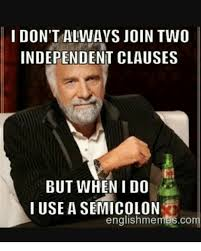 Semicolons are used to separate two independent clauses. Both statements on either side of the semicolon must be able to stand alone. 

Here is the American essayist Lewis Thomas on the semicolon:
The semicolon tells you that there is still some question about the
preceding full sentence; something needs to be added […] The period [or
full stop] tells you that that is that; if you didn’t get all the meaning you
wanted or expected, anyway you got all the writer intended to parcel out
and now you have to move along. But with the semicolon there is more to
come; read on; it will get clearer.

There are 3 main uses for the semicolon
1. The main place for putting a semicolon is between two independent clauses where there is no conjunction such as “and” or “but,” and where the comma would be ungrammatical:
I love Opal Fruits; they are now called Starburst, of course.
I remember him when he couldn’t write his own name on a gate; now he’s Prime Minister.
In each of the examples above, a dash could be substituted for the semicolon without much damage to the sentence. 
However, A semicolon suggests a connection between the two halves of each of these sentences, and a dash is used when the connection is a lot less direct, when it can act as a bridge between bits of fractured sense:
I loved Opal Fruits—why did they call them Starburst?—reminds me of that joke “What did Zimbabwe used to be called?—Rhodesia.”
2. Occasionally, the semicolon “performs the duties of a kind of Special Policeman in the event of comma fights.”
Fares were offered to Corfu, the Greek island, Morocco, Elba, in the Mediterranean, and Paris. Margaret thought about it. She had been to Elba once and had found it dull, to Morocco, and found it too colorful.
There is no option for an upstanding semicolon in such circumstances than to step in, blow a whistle and restore order.
Fares were offered to Corfu, the Greek island; Morocco; Elba, in the Mediterranean; and Paris. Margaret thought about it. She had been to Elba once and had found it dull; to Morocco, and found it too colorful.
3. Linking words such as “however,” “nevertheless,” “also”, “consequently” and “hence” require a semicolon.
He woke up in his own bed; nevertheless, he was OK.
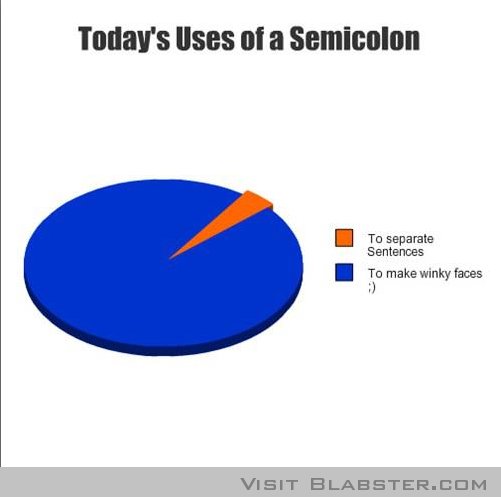 THE COLON
According to H.W. Fowler, the colon “delivers the goods that have been invoiced in the preceding words.” George Bernard Shaw tells us, when two statements are “placed baldly in dramatic apposition,” use a colon. Thus:
Luruns could not speak: he was drunk.
I find fault with only three things in this story of yours, Jenkins: the beginning, the middle and the end.
This much is clear, Watson: it was the baying of an enormous hound.
Tom has only one rule in life: never eat anything bigger than your head.
3 OTHER RULES OF THE COLON:
Colons start lists (especially lists using semicolons)
In later life, Kerry-Anne found there were three qualities she disliked in other people: Britishness; superior airs; and a feigned lack of interest in her dusting of freckles.
Colons set off book and film subtitles from the main titles
Gandhi II: The Mahatma Strikes Back
Conventionally, colons separate dramatic characters from dialogue
Philip: Kerry-Anne! Hold still! You’ve got some gunk on your face!
THE DASH
A dash is generally used to connect (or separate) phrases and sentences, the tiny, tricky hyphen (used in such phrases as “stream-of-consciousness”) is used quite distinctly to connect (or separate) double words. A single dash creates a dramatic disjunction that can be exploited for humor, or shock. As used to indicate the breathless Miss Bates in Jane Austen’s Emma:
“How do you do? How do you all do? –Quite well, I am much obliged to you. Never better. –Don’t I hear another carriage? –Who can this be? –“
Byron is a great master of the dramatic dash:
	A little still she strove, and much repented, And whispering 
“I will ne’er consent”—consented.
 
Em dashes and be used in place of parentheses:
 
He was –I still can’t believe this! – trying to climb in the window. 
He was (I still can’t believe this!) trying to climb in the window. 
 
Is one version preferable to the other? Reading both aloud, it would be hard to tell them apart.  But as they sit on the page, it seems to me that the brackets half-remove the intruding aside, half-suppress it; while the dashes warmly welcome it in, with open arms.